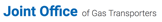 UNC 0XXX:Mod Title: insert title
Guidance: These slides are meant to provide a brief overview for the UNC Panel, to introduce what is trying to be achieved, to help them understand and decide the best process to be followed for new modifications. Please aim to be as brief as possible and not justify nor make the case for the Modification.
Notes are provided in italics and if this template is being used should be removed.
The Joint Office is available to help and support the drafting of any modifications, including guidance on completion of the Modification template and the wider modification process. Contact: enquiries@gasgovernance.co.uk or 0121 288 2107.
Proposer: insert
Panel Date: insert
Why change?
Please use bullets to summarise what in the UNC is wrong and creating problems
Insert text here
Options
Please use bullets to summarise what options have been considered to fix the identified problem. Is a UNC modification the only route? 
Insert text here
Solution
Please use bullets to briefly outline the solution contained within the modification.
Insert text here
Is this Modification an Alternative?
Please answer the questions as far as possible to assist the Panel in determining whether this Modification is an alternative Modification 
Has the proposed alternative been raised promptly, given the timescales for the original Modification and any subsequent amendment to the original Modification?
How much alignment is there between the two timescales? 
How much alignment is there between the scope/features? Is the proposed alternative addressing the same issue with a different approach?
Could the two solutions be implemented together or are they mutually exclusive? 
Where has discussion of the alternative solution taken place? (For example, in the relevant workgroup, offline with the proposer of the original Modification and/or as a pre-modification)
What will be the effect on production of Legal Text for the Modifications concerned?
Recommended Steps
Please use bullets to summarise the recommended steps.  Please indicate how long you think the assessment process should last and if self-governance should apply or not.
The Proposer recommends that this modification should be: (delete as appropriate)
Subject to Self-Governance
Not subject to Self-Governance because…..(which criteria is not met)
Subject to Fast Track Self-Governance because…
Workgroup assessment to develop the modification for x months
Proceed to Consultation
Document Control to be removed upon completion of the template.
Document Control Sheet
Revision History